April 2025
  Orange Elementary Breakfast
3

WG Apple Frudel or Chex Cereal Bowl with String Cheese 
100% Orange Juice
2

Trix Cereal Bar with Graham Cracker
Fresh Plum
4

Cinnamon Toast Crunch Cereal Bowl with Graham Cracker
Apple Slices
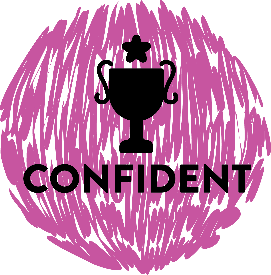 1

Mini Cinnis
or  Apple Cinnamon Whole Grain Muffin  with String Cheese 
100% Fruit Punch
Peanut Free Schools
Cleveland
Forest
Oakwood
Park Ave
Lincoln
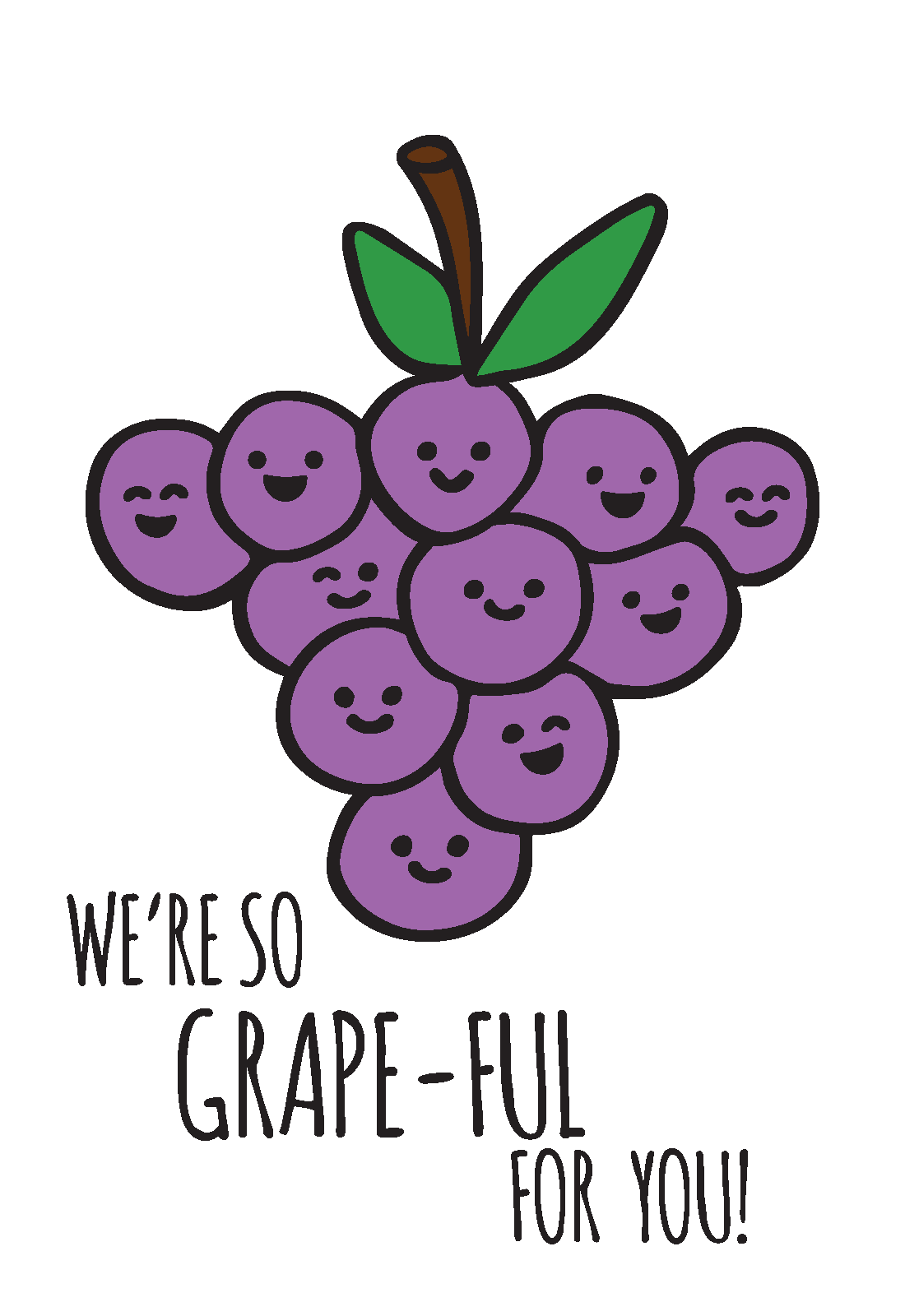 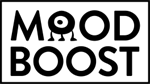 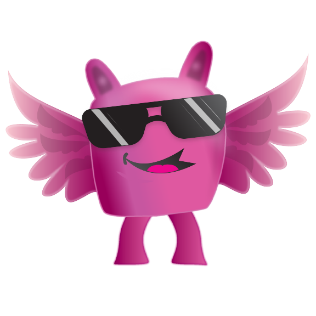 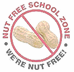 10

Mini Pancakes or Chex Cereal Bowl with String Cheese 
100% Apple Juice
7

Whole Grain Frosted Flakes with Graham Cracker
Fresh Red Apple
9

Trix Cereal Bar With Graham Cracker
Fresh Red Plum
8

Strawberry Bagel or  
Chocolate Chip Whole Grain Muffin with String Cheese 
100% Orange Juice
11

Banana Whole Grain Muffin with Graham Cracker
Fresh Orange
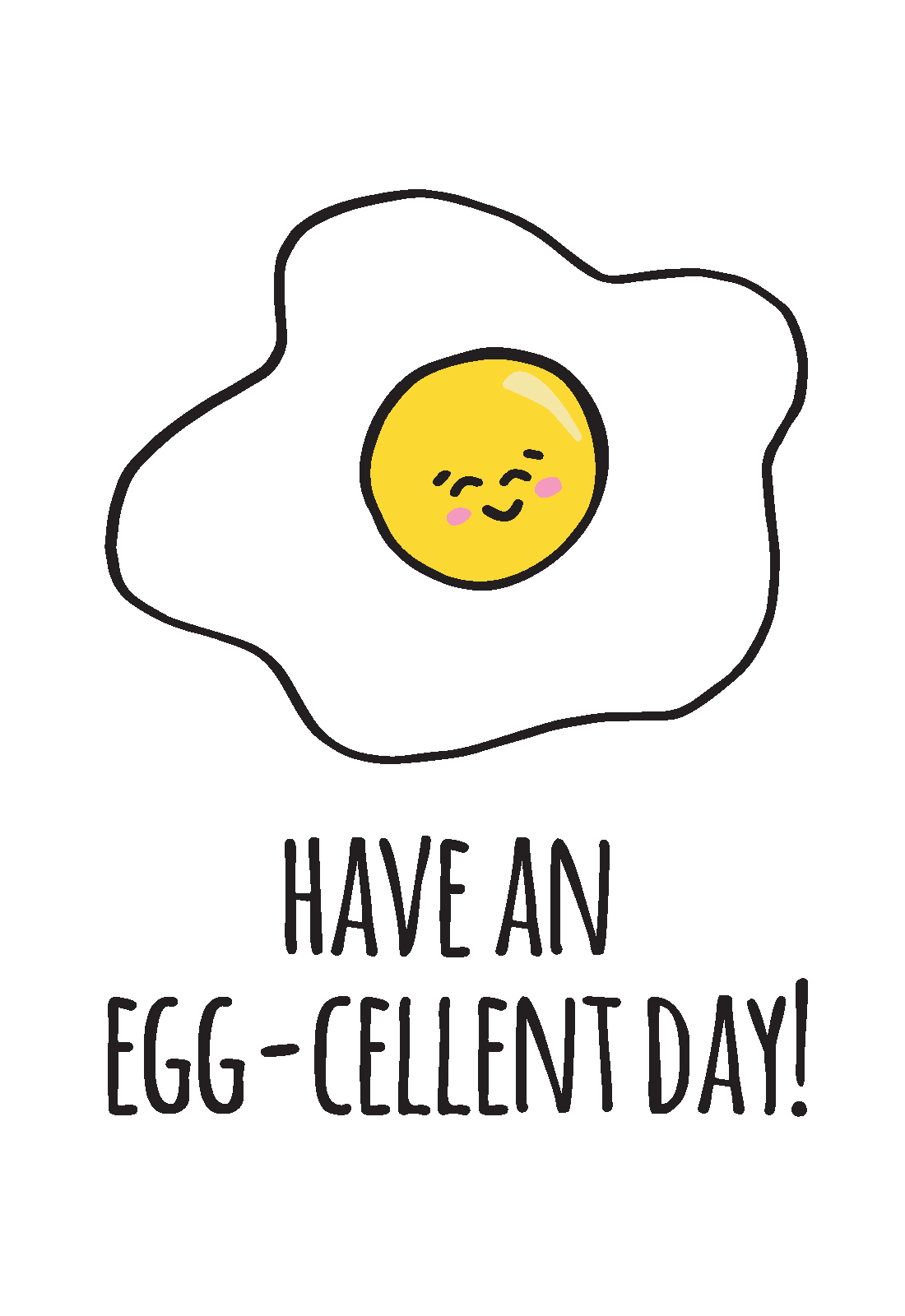 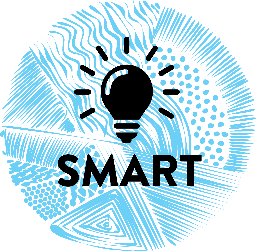 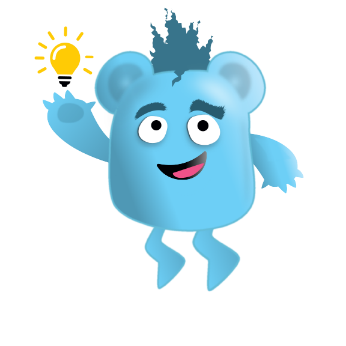 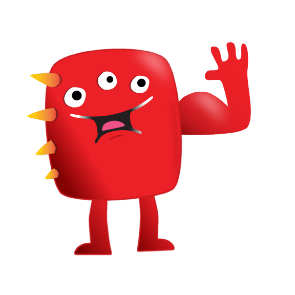 14

Whole Grain Chocolate Chip Muffin 
Granny Smith Apple
16

Cocoa Puff Cereal Bar with Graham Cracker
Fresh Bartlett Pear
18

GOOD FRIDAY
DISTRICT CLOSED
17

Mini Cinnis  or Chex Cereal Bowl with String Cheese 
100% Orange Juice
15

Chicken Biscuit Sandwich or Honey Cheerios Cereal Bowl 
100% Grape Juice
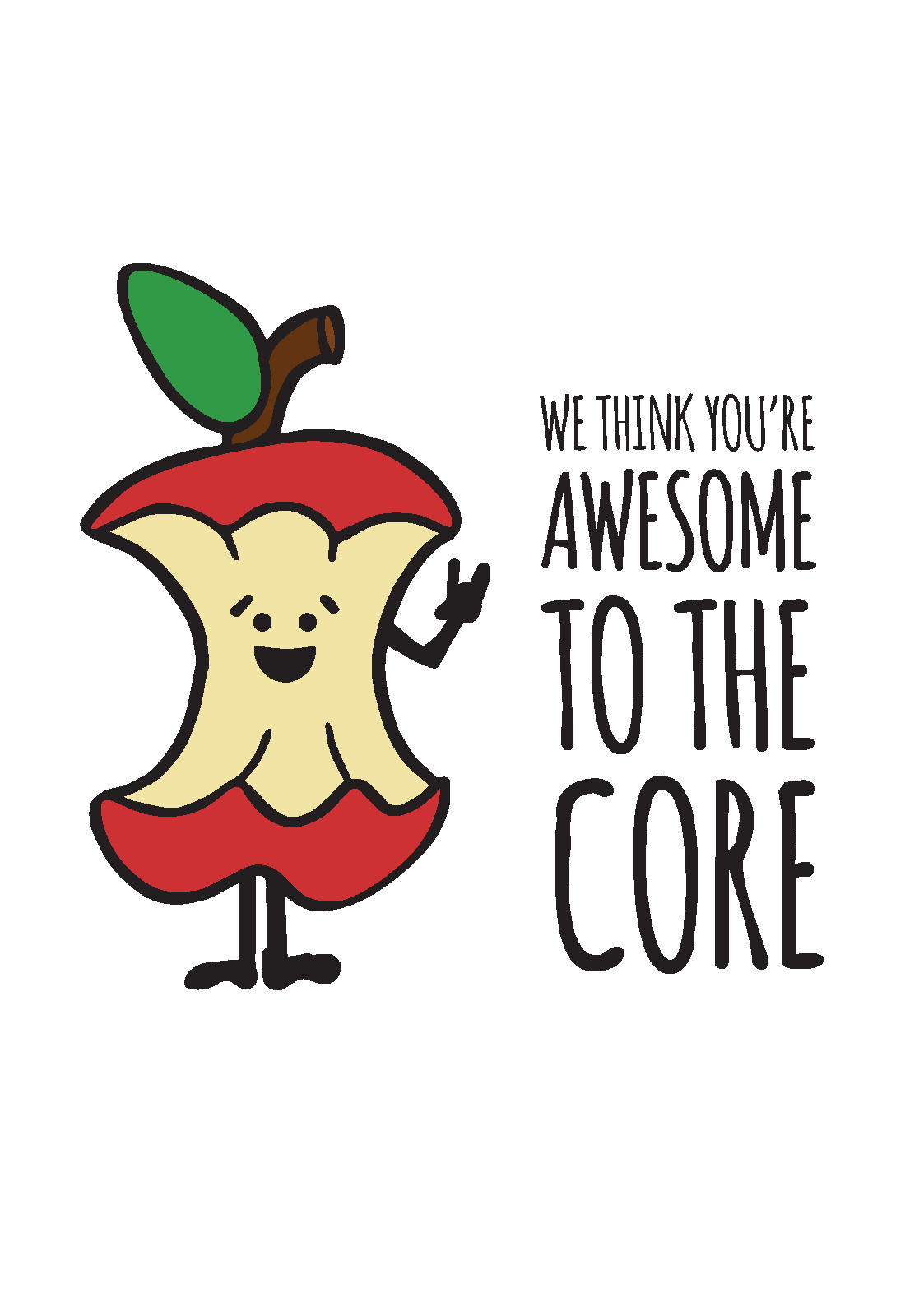 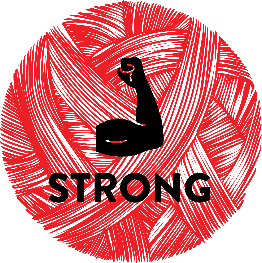 24

SPRING BREAK
DISTRICT CLOSED
23

SPRING BREAK
DISTRICT CLOSED
22

SPRING BREAK
DISTRICT CLOSED
25


SPRING BREAK
DISTRICT CLOSED
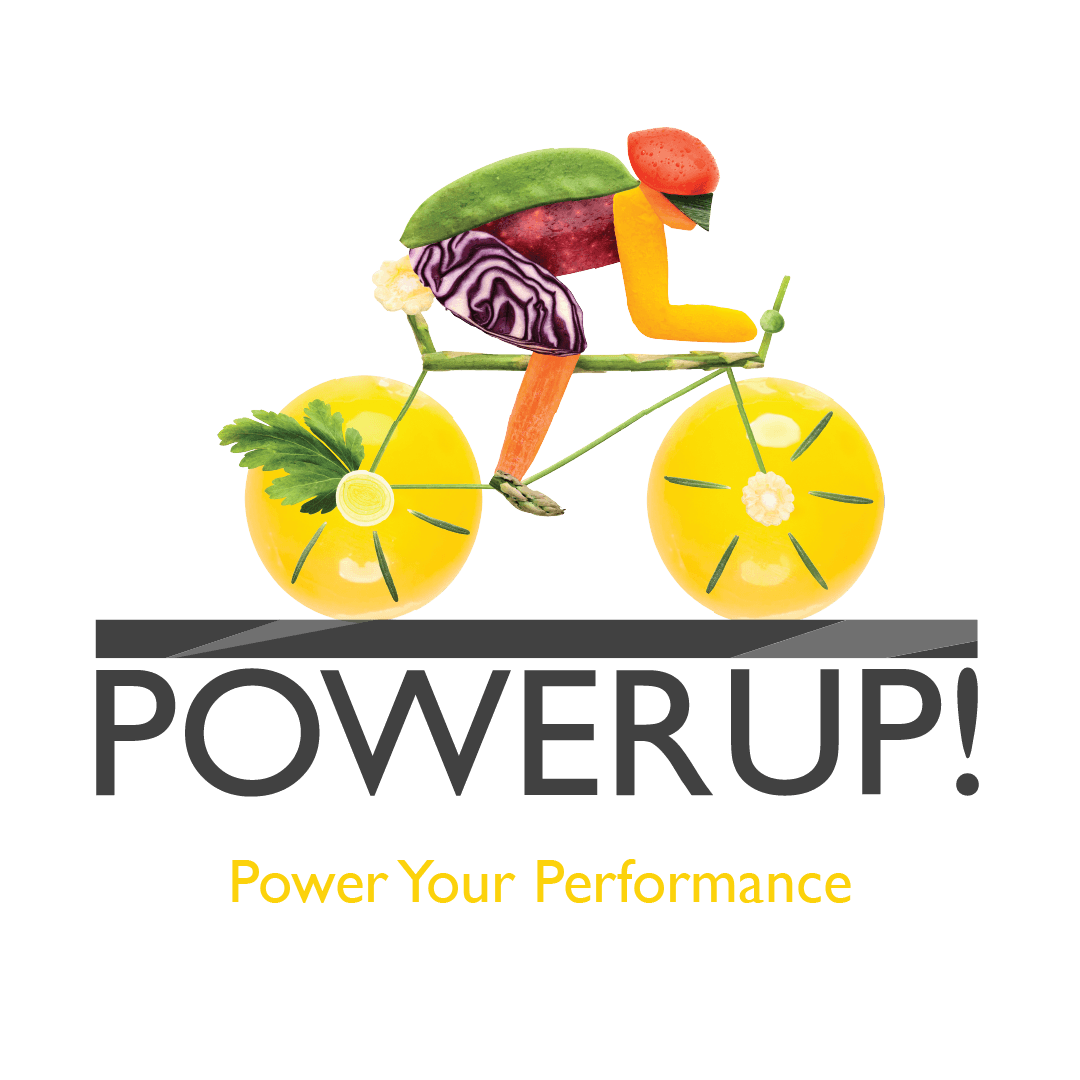 21

SPRING BREAK
DISTRICT CLOSED
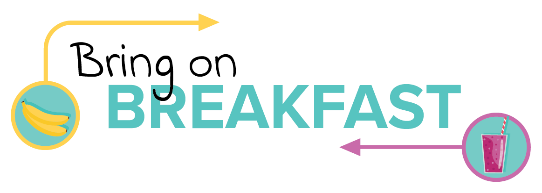 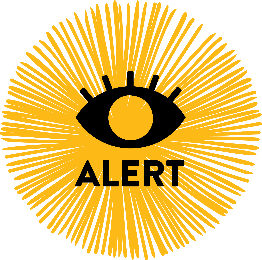 28

Golden Graham Cereal Bar with Graham Cracker
Fresh Red Apple
30

Trix Cereal Bar With Graham Cracker
Fresh Red Plum
29

Strawberry Bagel or  
Chocolate Chip Whole Grain Muffin with String Cheese 
100% Orange Juice
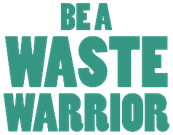 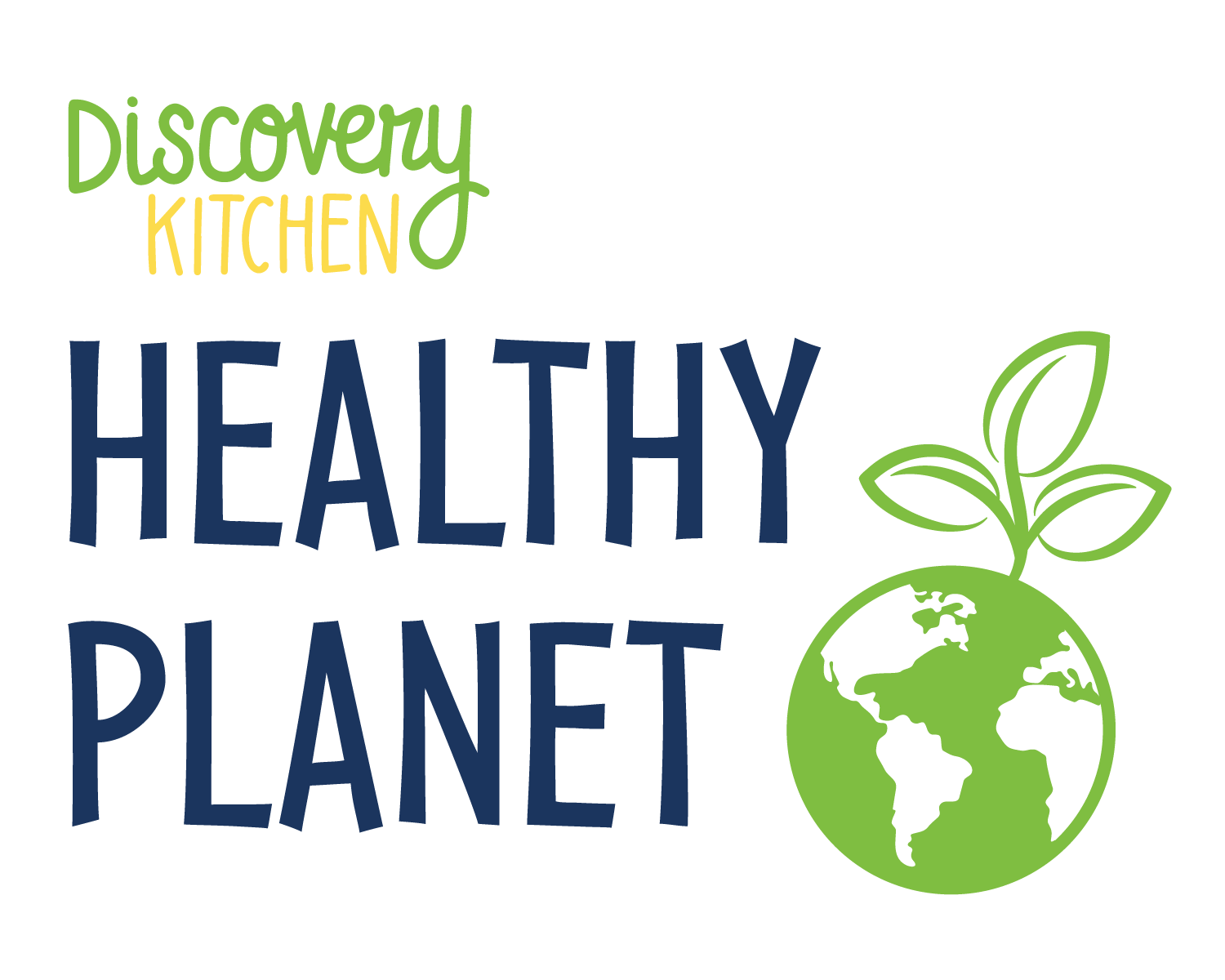 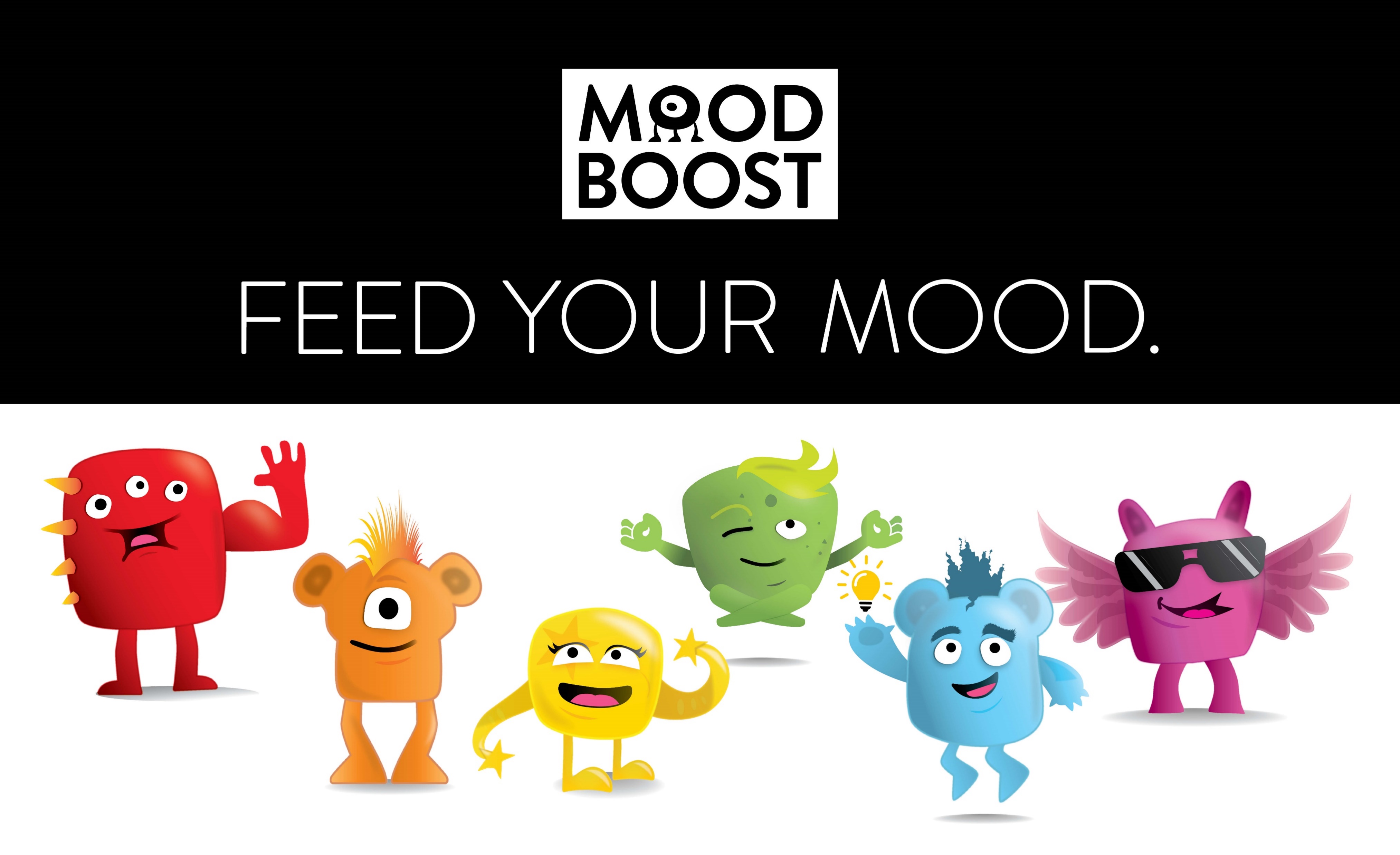 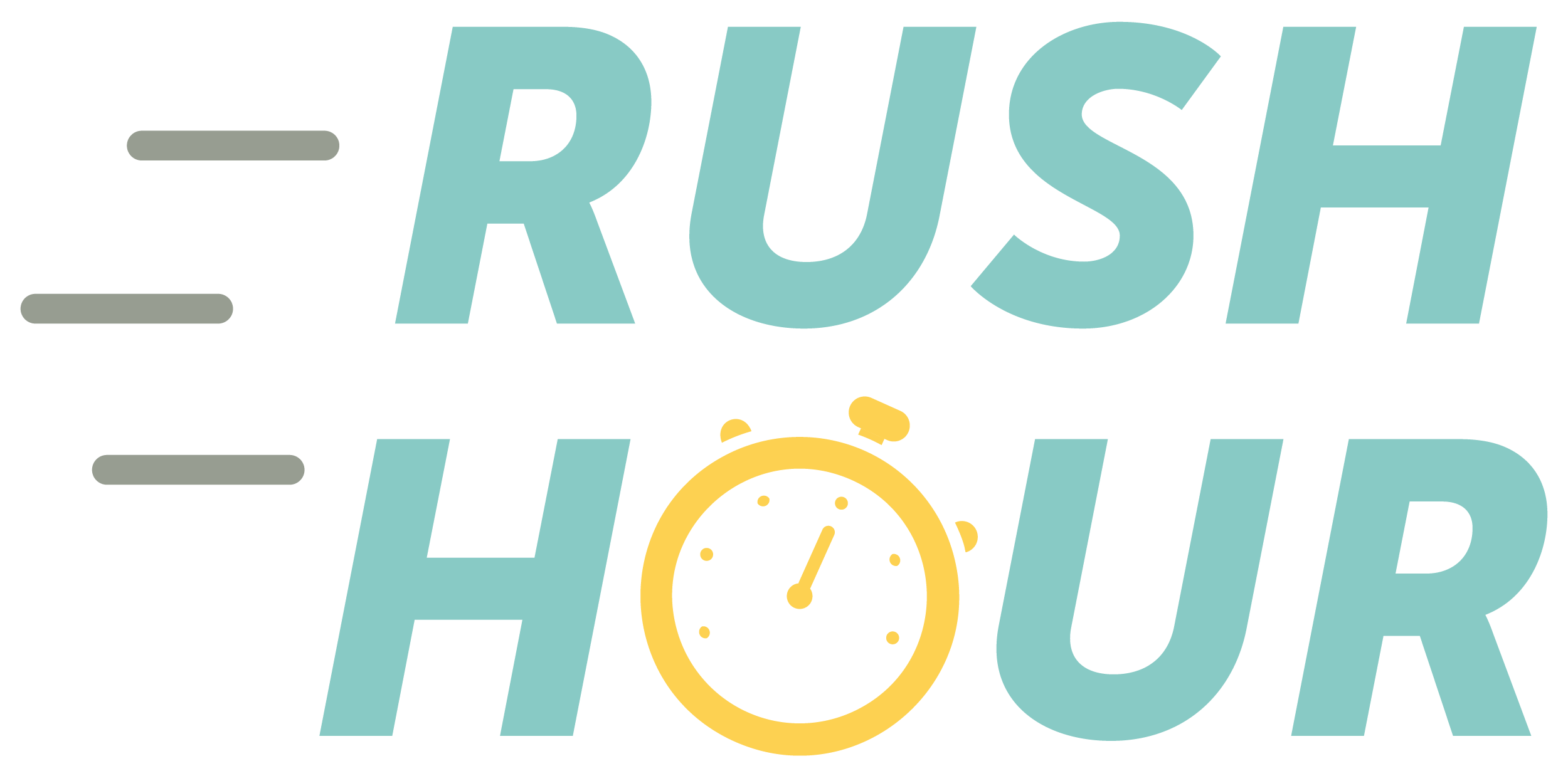 This institution is an equal opportunity provider.
Due to Supplier shortages Menu Subject To Change Without Notice
All meals served with choice of Low Fat and Skim milk
Geoffrey Simon
 973-677-4000 x41732
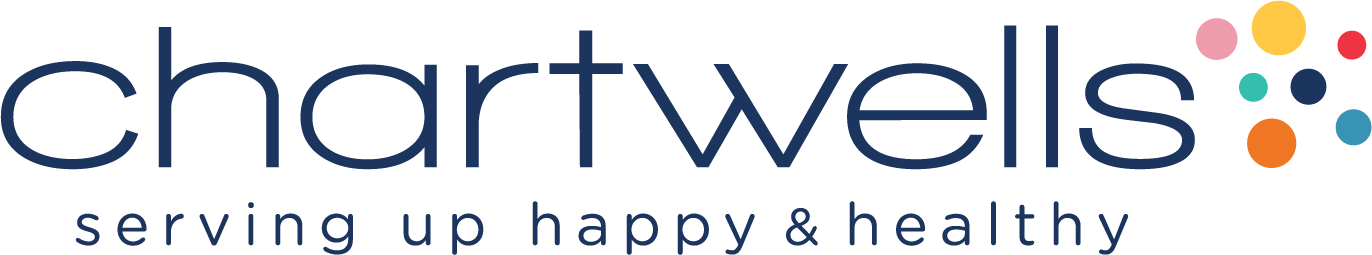 April 2025
  Orange Elementary Lunch
Peanut Free Schools
Cleveland
Forest
Oakwood
Park Ave
Lincoln
1

Beef Walking Taco 
Seasoned Black Beans
Lettuce, Tomato, and Cheddar Cheese 
Fresh Granny Smith Apple
2

Turkey Hot Dog On WG Bun 
Vegetarian Beans 
Fresh Orange Slices
4

Classic Cheese Deep Dish Pizza 
Baby Carrot with Ranch 
Cupped Diced Pears
3

Chicken Tenders
Tater Tots & Dinner Roll
Fresh Apple Slices
Fun Lunch / Grab & Go  

Daily - Turkey or Turkey Ham & Cheese Sandwich
M-W-F  - Sun Butter & Jelly or Assorted Salads
Tues & Thurs - Fruit Parfait Cup or Fun Lunch
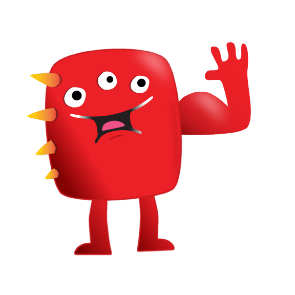 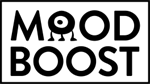 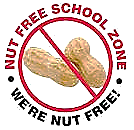 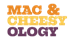 9    



9

Cheeseburger or 
Hamburger 
Season Potato Wedges 
Chilled Cupped Mandarin Oranges
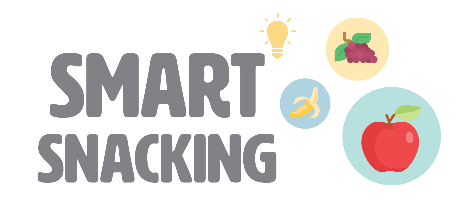 10

Beef  Meatball Sandwich 
Crispy French Fries
Fresh Red Apple
8

Chicken Nuggets and Mashed Potato Bowl 
Seasoned Spinach With Tomatoes
 Fresh Orange Slices
7

Cheesy Mac & Cheese 
Steamed Broccoli
Chilled Cupped Peaches
11

Classic Cheese or Turkey Pepperoni Pizza
Baby Carrot with Ranch 
 Pineapple Tidbits
Fun Lunch / Grab & Go  

Daily - Turkey or Turkey Ham & Cheese Sandwich
M-W-F  - Sun Butter & Jelly or Assorted Salads
Tues & Thurs - Fruit Parfait Cup or Fun Lunch
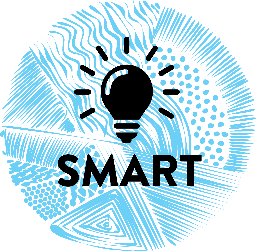 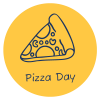 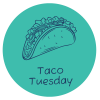 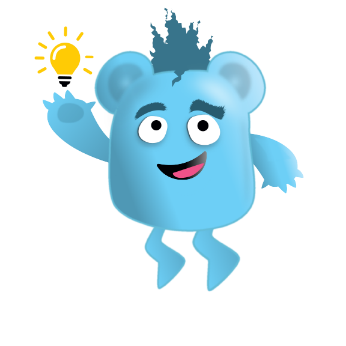 16

Chicken & WG Waffles 
Candid Sweet Potatoes
Fresh Apple Slices
15

Baked Chicken with Yellow Rice 
Seasoned Pinto Beans
Dried Cranberry Craisins
Fun Lunch / Grab & Go  

Daily - Turkey or Turkey Ham & Cheese Sandwich
M-W-F  - Sun Butter & Jelly or Assorted Salads
Tues & Thurs - Fruit Parfait Cup or Fun Lunch
18

GOOD FRIDAY
DISTRICT CLOSED
14

Mozzarella Sticks with Marinara Sauce 
Seasoned Spinach 
Chilled Cupped Pears
17


Classic Cheese Deep Dish Pizza 
Baby Carrot with Ranch 
Cupped Diced Pears
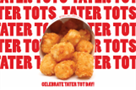 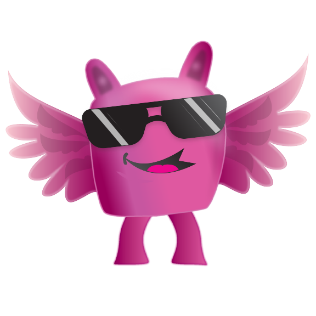 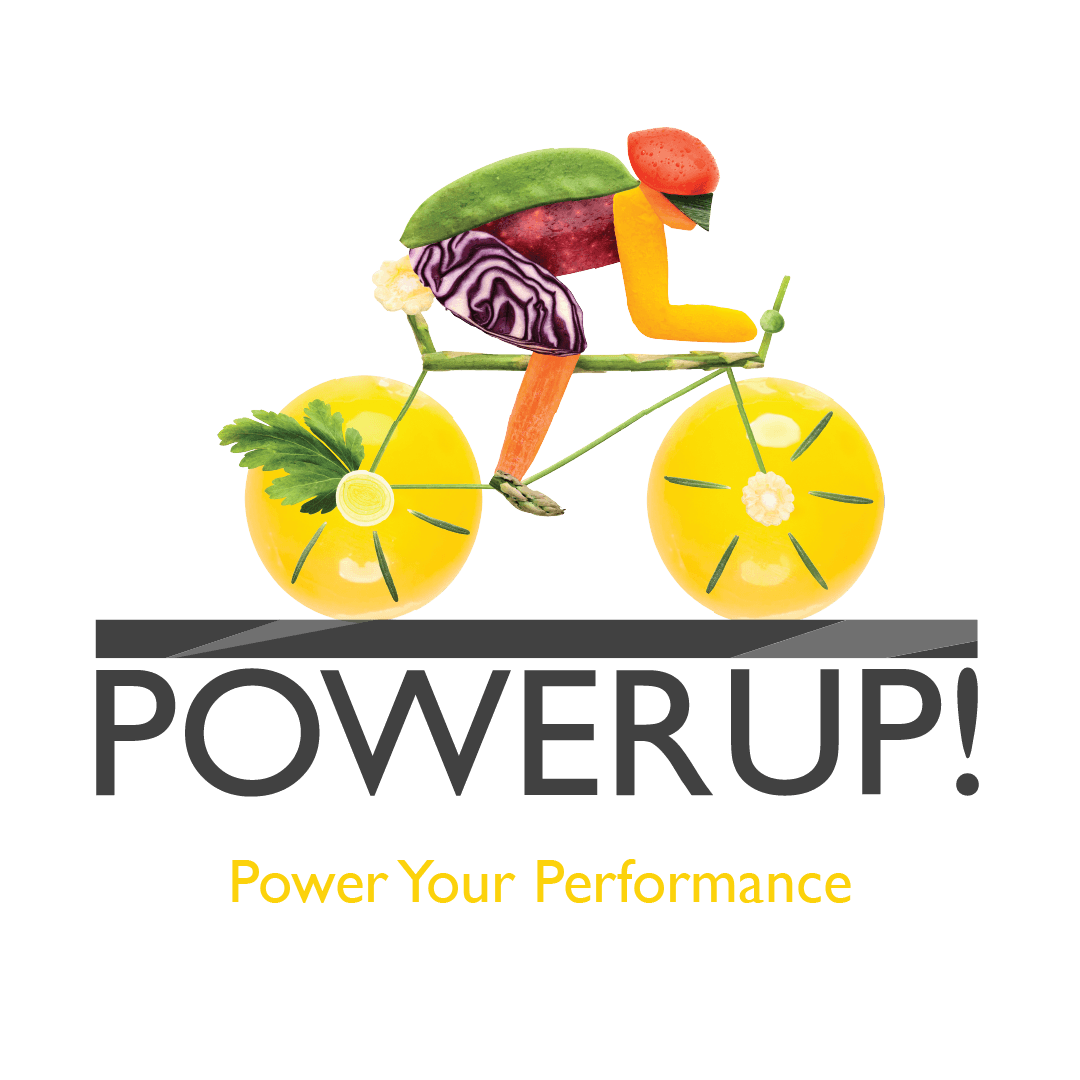 25


SPRING BREAK
DISTRICT CLOSED
22


SPRING BREAK
DISTRICT CLOSED
24


SPRING BREAK
DISTRICT CLOSED
21

SPRING BREAK
DISTRICT CLOSED
23


SPRING BREAK
DISTRICT CLOSED
Fun Lunch / Grab & Go  

Daily - Turkey or Turkey Ham & Cheese Sandwich
M-W-F  - Sun Butter & Jelly or Assorted Salads
Tues & Thurs - Fruit Parfait Cup or Fun Lunch
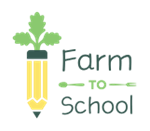 29


Turkey Nachos Salsa & Cheese 
Seasoned Kidney Beans
Fresh Apple Slices
28

Sweet & Sour Chicken Over Brown Rice 
Seasoned Broccoli
Pineapple Tidbit
30


Popcorn Chicken with WG Dinner Roll 
Seasoned  Corn 
Fresh Anju Pear
Fun Lunch / Grab & Go  

Daily - Turkey or Turkey Ham & Cheese Sandwich
M-W-F  - Sun Butter & Jelly or Assorted Salads
Tues & Thurs - Fruit Parfait Cup or Fun Lunch
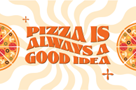 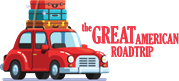 This institution is an equal opportunity provider.
Due to Supplier shortages Menu Subject To Change Without Notice
All meals served with choice of Low Fat and Skim milk
Geoffrey Simon
 973-677-4000 x41732
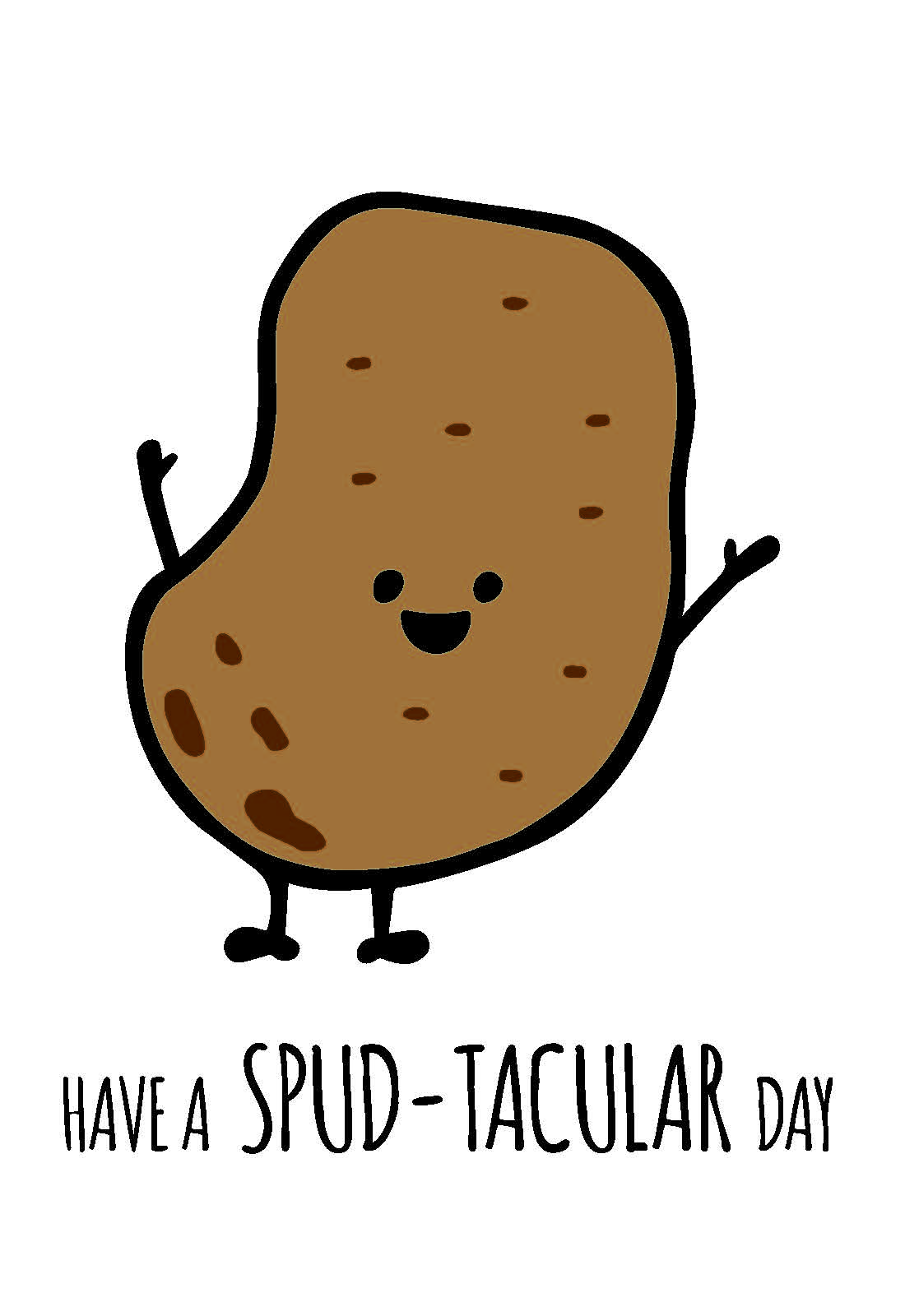 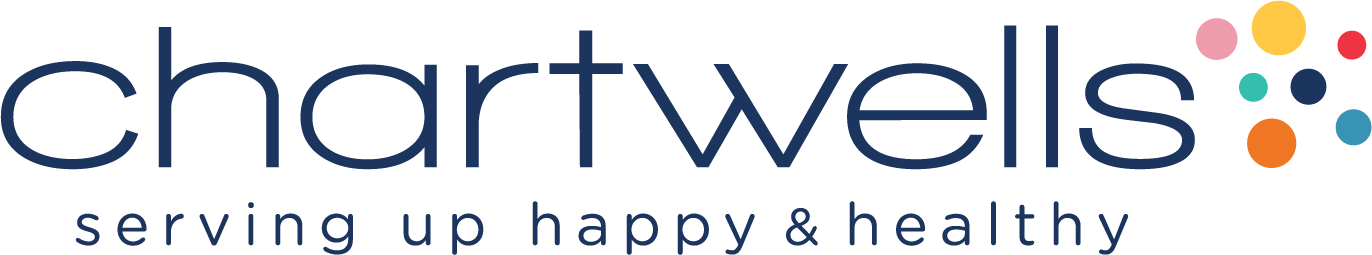